Ah ! Cette Souris
Juste un clic !
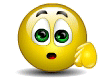 1
2
3
4
5
Prénom
Chiffres
Couleurs
FIN
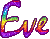 ABCDEFGHI
Modèle
A
B
C
D
E
F
G
H
I
B
C
D
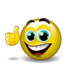 E
I
F
H
A
G
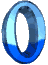 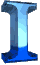 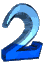 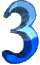 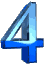 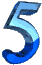 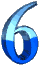 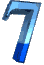 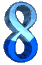 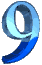 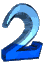 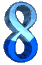 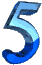 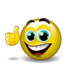 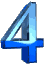 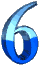 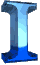 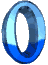 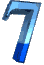 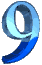 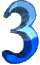 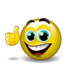 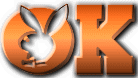 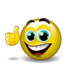 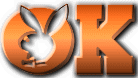 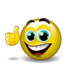 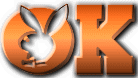 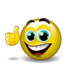 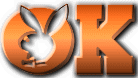